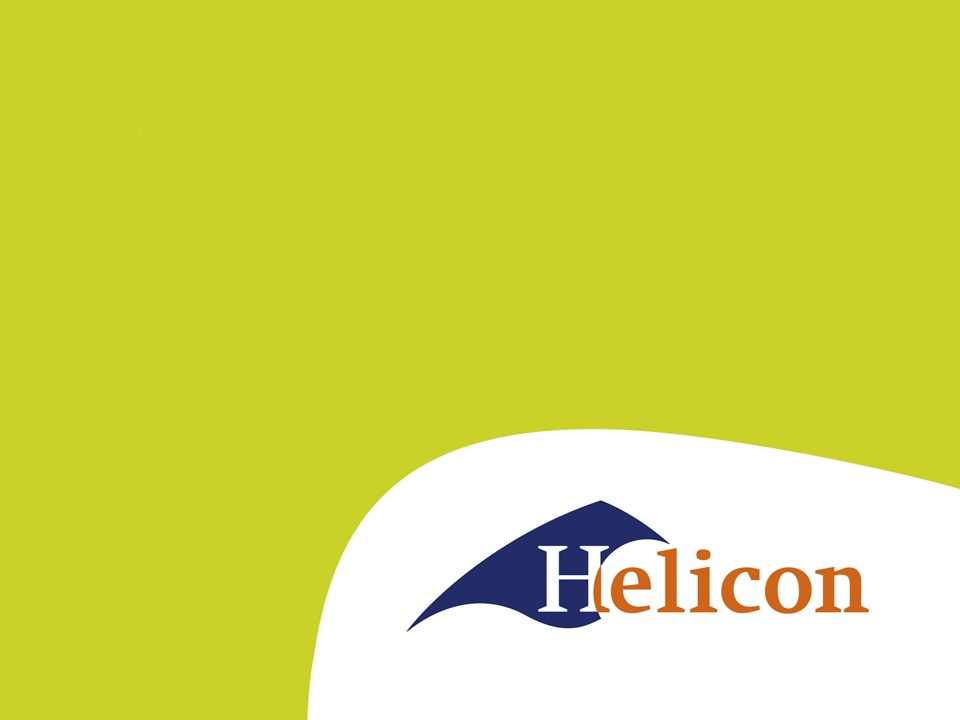 LG42 IBS2.1 Oogsten, complexe machines.
Bedrijfseconomie – les 5
Vorige week
Aanwezigheid.
Portfolio-opdracht 1
Afmaken tarief
Excelbestand
Nieuw onderwerp
Saldoberekening
Portfolio-opdracht 1
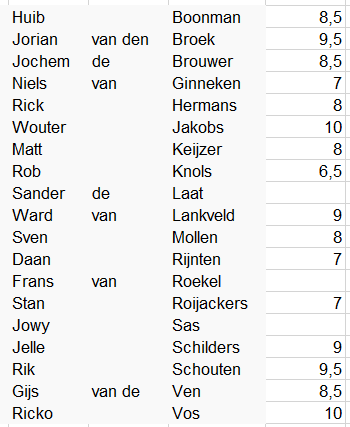 Variabele kosten
Brandstof
Smeermiddelen
Arbeid
Bedrijfsleidingvergoeding


Van kostprijs naar tarief
Bedrijfsleidingvergoeding
De baas wil ook graag iets verdienen.
Bij de arbeidskosten wordt daarvoor 5-10% gerekend.
Het uiteindelijke tarief
Winst
BTW
Afronden
Controleren.
Excelmodel
Belangrijk dat jullie de berekeningen snappen.

Ik zal ‘m laten zien.


Probeer het zelf ook eens
Saldobegroting
Hoe kan ik de winst per hectare berekenen?

Welke gegevens heb je nodig?
Opbrengsten
Kosten                     -
Saldo per hectare
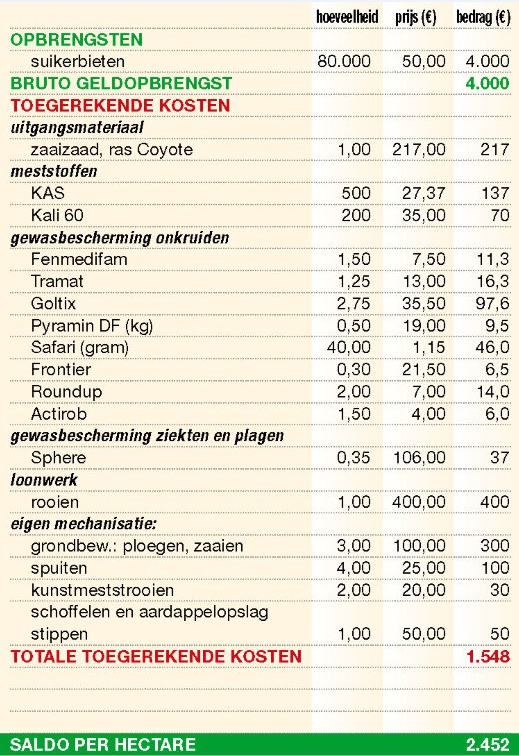 Opdracht
Maak een mooi Excelbestand voor een saldoberekening
Inclusief formules
Inclusief mooie opmaak
Inclusief getallen

Maak een Wordbestand met de uitleg.
Keuze teelt en ras
Welke meststoffen, hoeveel en waarom
Overlap met bodem, plant, bemesting.
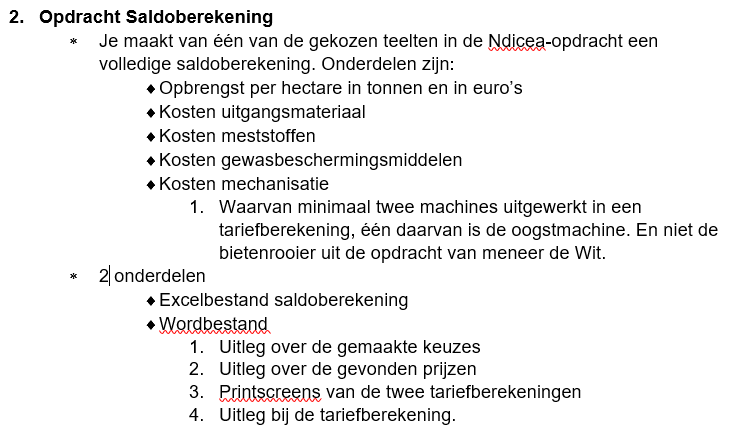